ARIN Update

Aaron Hughes
ARIN Board of Trustees
2014 Focus
IPv4 Depletion & IPv6 Adoption
Working through ARIN’s IPv4 Countdown Plan
At final stage
Continuing IPv6 outreach
Preparing for increase in IPv4 Transfers
Increased focus on customer service
Completed first ARIN customer satisfaction survey

Continued development and integration of web-based functionality
Continued participation in Internet Governance forums
2
[Speaker Notes: ARIN is continuing to migrate from and retire legacy systems which are difficult and expensive to support by incorporating, and where needed, enhancing functionality within ARIN Online or providing similar functionality elsewhere.]
Trends
Approx. 20% increase in IPv4 requests compared to last year
IPv4 requests becoming increasingly complex
Increase in number of back and forth exchanges per ticket
Increase in fraud reports from community
More due diligence and staff time required for these requests
3
Operational Improvements
New on-line video training series (Transfers)
Additional videos in development
Customer satisfaction survey
Working on follow up action items based on survey results
4
Current IPv4 Inventory
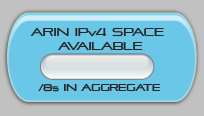 Available inventory:
	.59 /8 equivalent
.59
Reserved inventory:
~9 /16 equivalents in “quarantine”
     (returned, revoked, held space)
1 /10 for NRPM 4.10 “Dedicated IPv4 block to facilitate IPv6 Deployment”
225 /24s for micro allocations
5
[Speaker Notes: Total inventory is /8 equivalent plus the reserve /16s plus the /10 plus the microallocation space]
ISP Members with IPv4 and IPv6
4,940 total members as of 15 October 2014
6
“IPv4 Market Transfers”
Transfers to Specified Recipients
91 transfers completed (176 prefixes, /24 to /12)
15 ASNs
Transactions often arranged through IPv4 brokers
Inter-RIR Transfers
42 transfers completed (54 prefixes, /24 to /13)
ARIN to APNIC thus far

https://www.arin.net/knowledge/statistics/transfers.html
7
RPKI Usage
8
Policy Proposals
Draft Policy ARIN-2014-1: Out of Region Use
Draft Policy ARIN-2014-6: Remove 7.1 [Maintaining IN-ADDRs]
Recommended Draft Policy ARIN-2014-9: Resolve Conflict Between RSA and 8.2 Utilization Requirements – last call ended 29 Oct. 2014)
Draft Policy ARIN-2014-14: Removing Needs Test from Small IPv4 Transfers
Draft Policy ARIN-2014-17: Change Utilization Requirements from last-allocation to total-aggregate
Draft Policy ARIN-2014-19: New MDN Allocation Based on Past Utilization
ARIN-prop-213 Modification to CI Pool Size per Section 4.4
ARIN-prop-214 Removal of Minimum in Section 4.10
 	https://www.arin.net/policy/proposals/
9
[Speaker Notes: Recently abandoned includes: Draft Policy ARIN-2014-15: Allow Inter-RIR ASN Transfers]
ARIN Policy Meetings
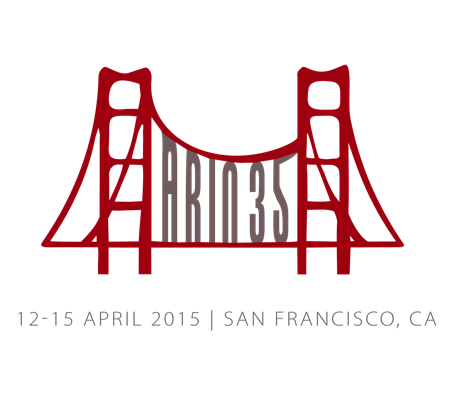 ARIN PPC at NANOG 63
San Antonio, Texas
February 2015
10
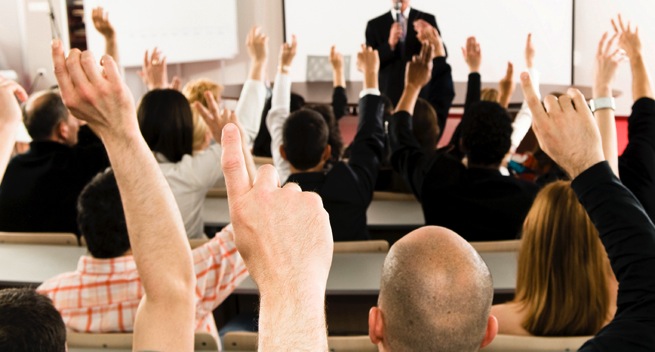 11